Vammaisneuvoston kokous, Joensuu
18.3.2021
Jaana Pakarinen toimitusjohtaja, HL
jaana.pakarinen@vates.fi
Perustehtävä ja rakenne
Vates-säätiö toimii asiantuntijaorganisaationa vammaisten, pitkäaikaissairaiden ja osatyökykyisten henkilöiden yhdenvertaiseksi työllistymiseksi

Perustettu vuonna 1993

48 taustayhteisöä (tilanne helmikuu 2021)
keskeisimmät vammaisjärjestöt
työllistämisyksiköitä
sosiaalialan kuntayhtymiä

Henkilöstöä 12-18
Lisätietoja: www.vates.fi
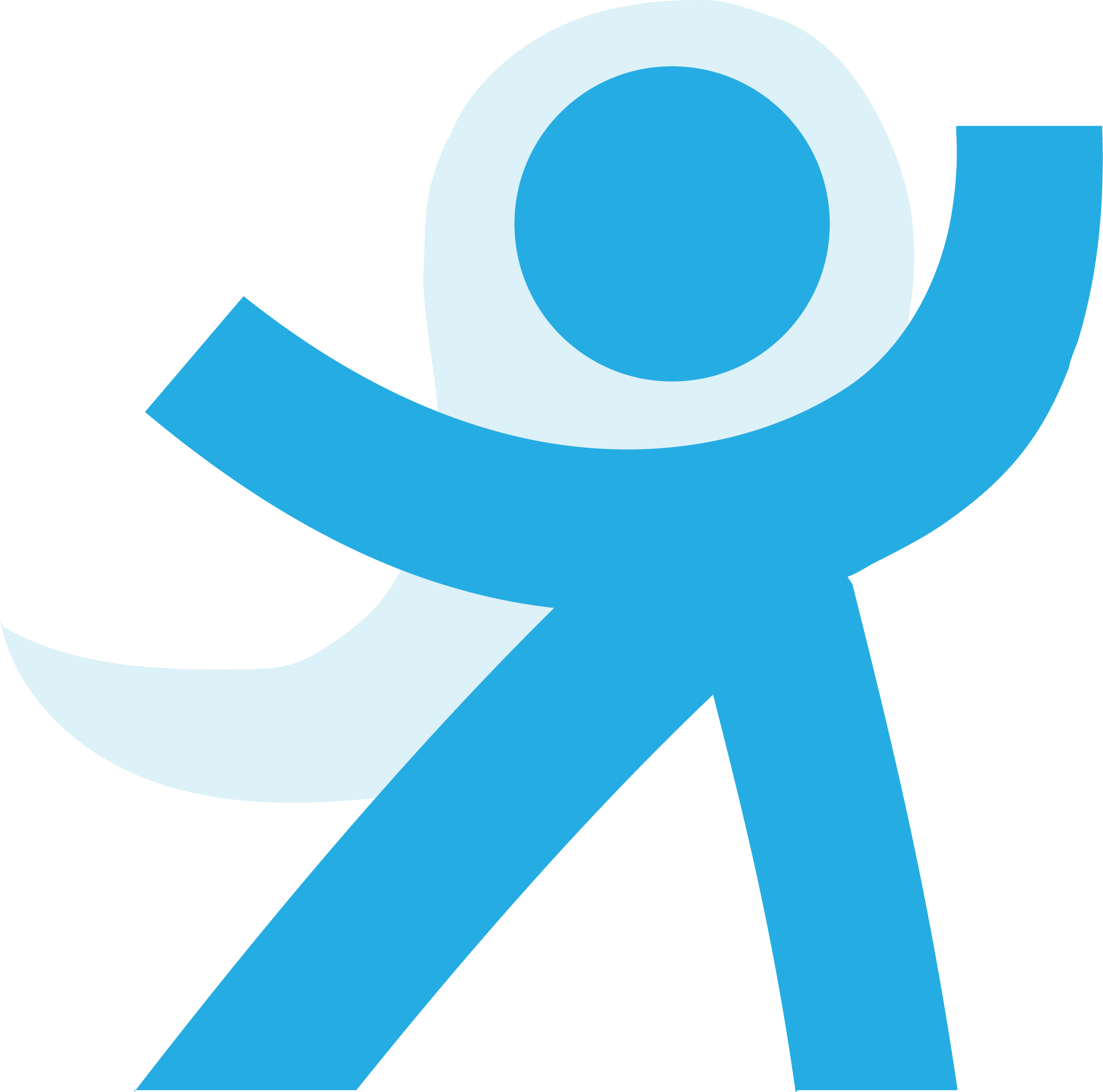 Taustayhteisöjä 48 eri puolilla maata
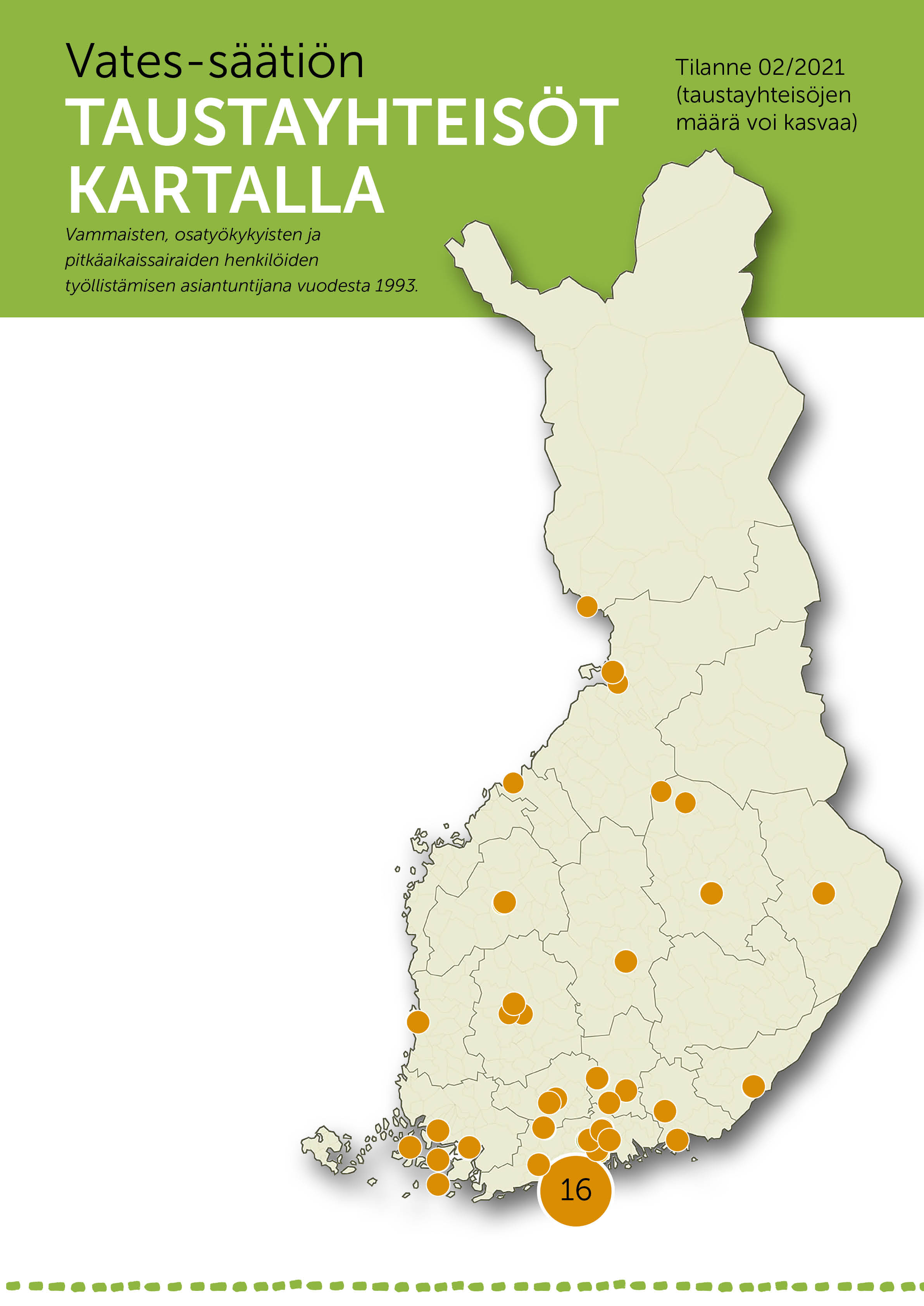 Käytännön kehittämistä projekteissa ja hankkeissa
Päärahoituskanava STEA, lisäksi mm. ESR-ohjelmat
Valtakunnallinen näkökulma, laajentaminen ja juurruttaminen
Usein mukana hallituksen työryhmissä/kehittämistyössä (STM, TEM, OKM)
Terveyden edistämisen valtionavustushanke – Elämänlaatua ruuasta (2021–2023)
Työllistämisen kuntakokeilu
Työkykyohjelman toteuttaminen
Kuntien vaikuttavat työllistämispalvelut -tutkimushanke (2019– 2020)
Kuntien vaikuttavat työllistämispalvelut -verkkosivu
Työllisyydenhoito elinvoimatekijänä kunnassa -esite (2020)
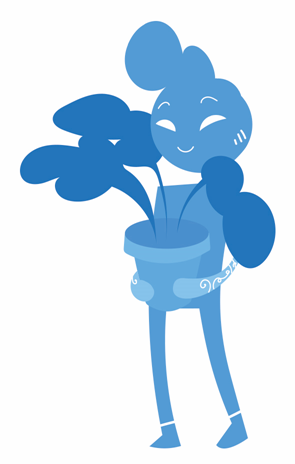 5
Vatesin kuntavaaliteemat 2021
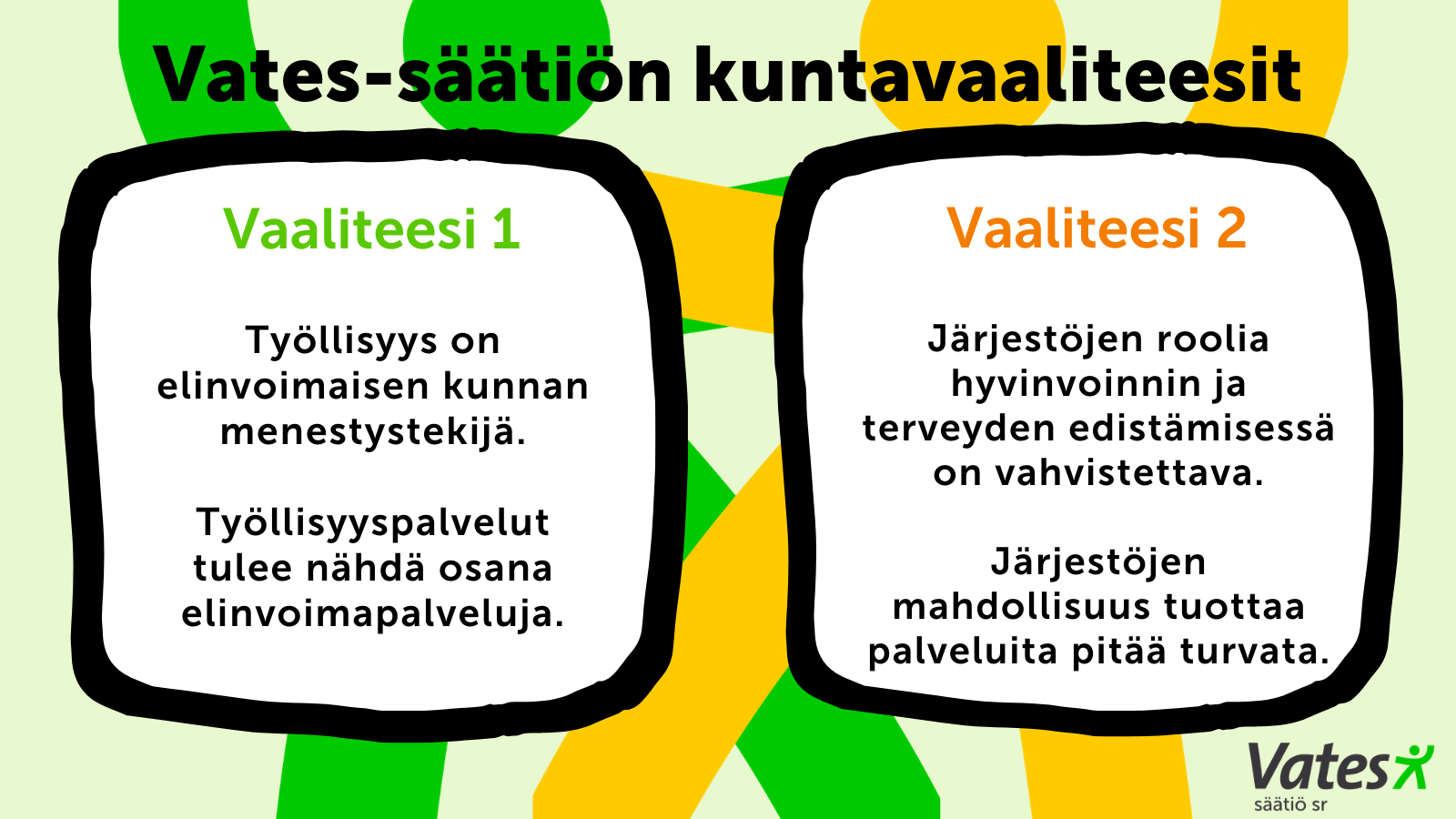 6
Vaaliteesi 1
Työllisyys on elinvoimaisen kunnan menestystekijä. Työllisyyspalvelut tulee nähdä osana elinvoimapalveluja.
Kuntien rooli osatyökykyisten ja muiden heikossa työmarkkina-asemassa olevien henkilöiden työllistymisessä on merkittävä. Siksi työllisyyspalvelujen on oltava elinvoimapalveluissa itsenäisenä osana elinvoimastrategiaa, ei sosiaali- ja terveystoimen alla. Näin siksi, että kuntien rooli paikallisen ja alueellisen elinvoiman vahvistajana on tärkeä. Kunnat voivat tehdä paljon työllisyyden edistämiseksi. 

Miten?
Vahvistamalla omaehtoisten työllisyyspalvelujen (esim. työpajat, valmennuspalvelut) toteuttamista sekä sote-palvelujen järjestäjän kanssa tehtävää yhteistyötä. Kuntapäättäjillä on tässä keskeinen rooli.
7
Kunta maksaa työmarkkinatuesta sitä suuremman osan, mitä kauemmin henkilö on ollut työttömänä
Valtio rahoittaa työmarkkinatuen kokonaan sen maksuerän loppuun, jonka aikana henkilölle on maksettu työmarkkinatukea työttömyyden perusteella yhteensä 300 päivää.

Sen jälkeen valtio ja työmarkkinatuen saajan kotikunta rahoittavat työttömyyden ajalta maksetun työmarkkinatuen puoliksi (50%) sen maksuerän loppuun, jonka aikana henkilölle on maksettu työmarkkinatukea 1 000 päivää. Sen jälkeen kotikunnan rahoitusosuus suurenee 70 %:iin.

Kunnat osallistuvat työmarkkinatuen saajien aktivointiin järjestämällä kuntouttavaa työtoimintaa, palkkatuettua työtä tai työkokeilupaikan
Kunnan osarahoittaman työmarkkinatuen saajat ja maksetut etuudet, Joensuu
Työmarkkinatuen kuntamaksujen kehitys kunnan omin toimenpitein
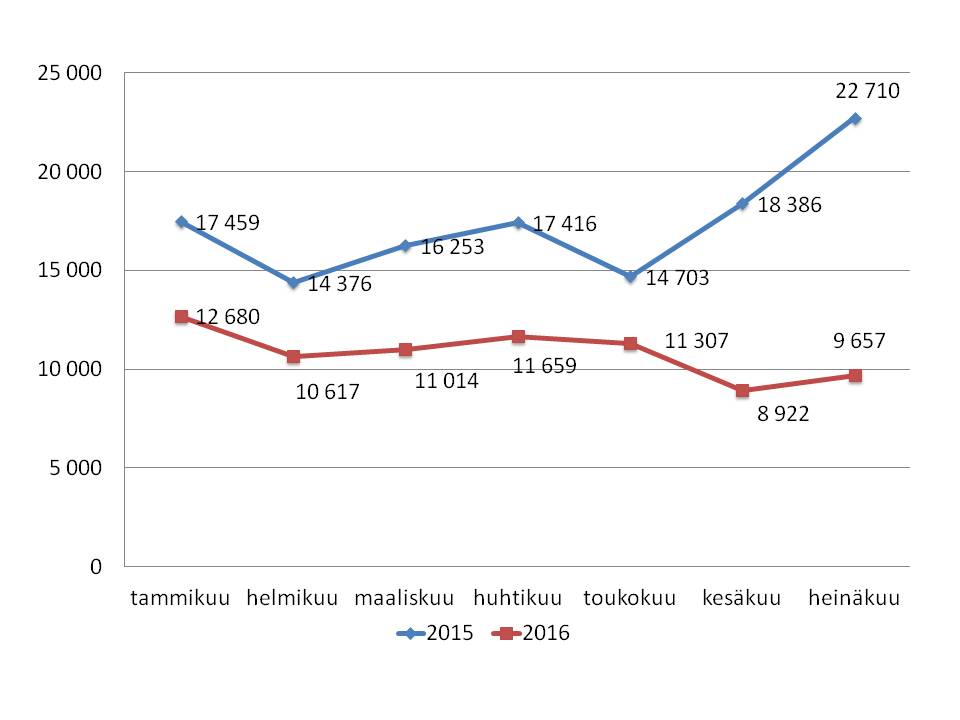 10
Työllisyyspalvelujen rooli kunnassa
11
Askeleet kohti elinvoimaa vahvistavia työllisyyspalveluja: tahtotila, resurssit, toimintamallit
Kunnan ohjaava taso:
Poliittinen tahtotila tehdä elinvoimaa tukevaa työllisyydenhoitoa.
Työllisyydenhoidon näkökulma osaksi alueen strategioita.
Yhteistyöverkostot, ekosysteemien tuki työllisyys-, yritys-, koulutus- ja vammaispalveluiden välille.
Alueen elinkeinorakenteelle sopivien toimintamallien tuki, esim. omavalmentajat, hankinnoilla työllistäminen.
Rahoituksen ja resurssien ohjaaminen elinvoimaa vahvistavaan työllistymistavoitteeseen

Lue lisää: Työllisyydenhoito elinvoimatekijänä kunnassa -esite (2020)
12
Vaaliteesi 2
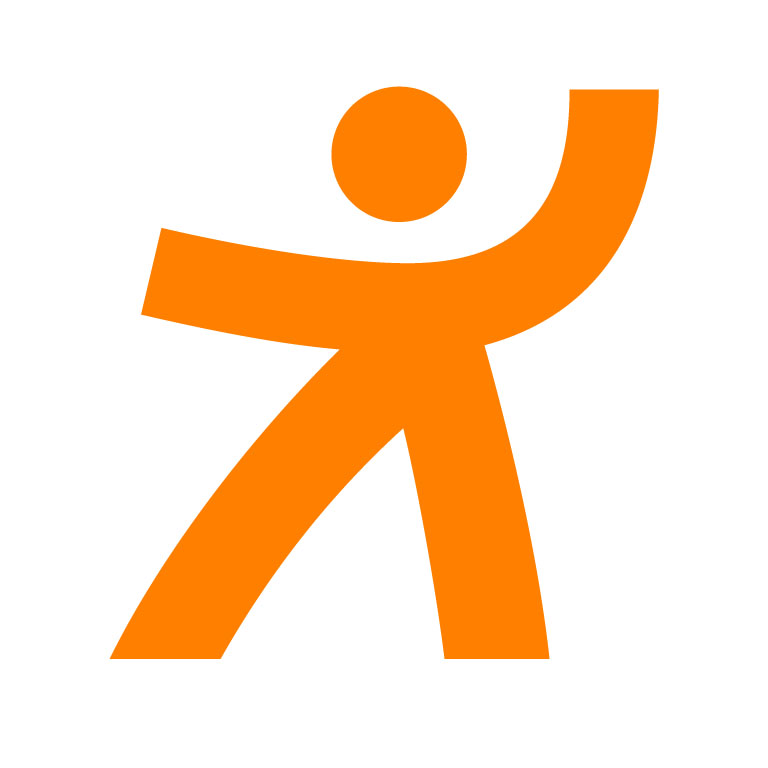 Järjestöjen roolia hyvinvoinnin ja terveyden edistämisessä on vahvistettava. Järjestöjen mahdollisuus tuottaa palveluita pitää turvata.
Uudessa sosiaali- ja terveystoimen ympäristössä kunnilla on kuntalain mukainen hyvinvoinnin ja terveyden edistämisen tehtäväkokonaisuus. Tulevan kuntapäättäjän on ymmärrettävä, mitä tämä kokonaisuus tarkoittaa silloin, kun ei puhuta sosiaali- ja terveyspalveluista.
Työkyvyttömyyseläkkeensaajat sairauspääryhmän mukaan 31.12.2019
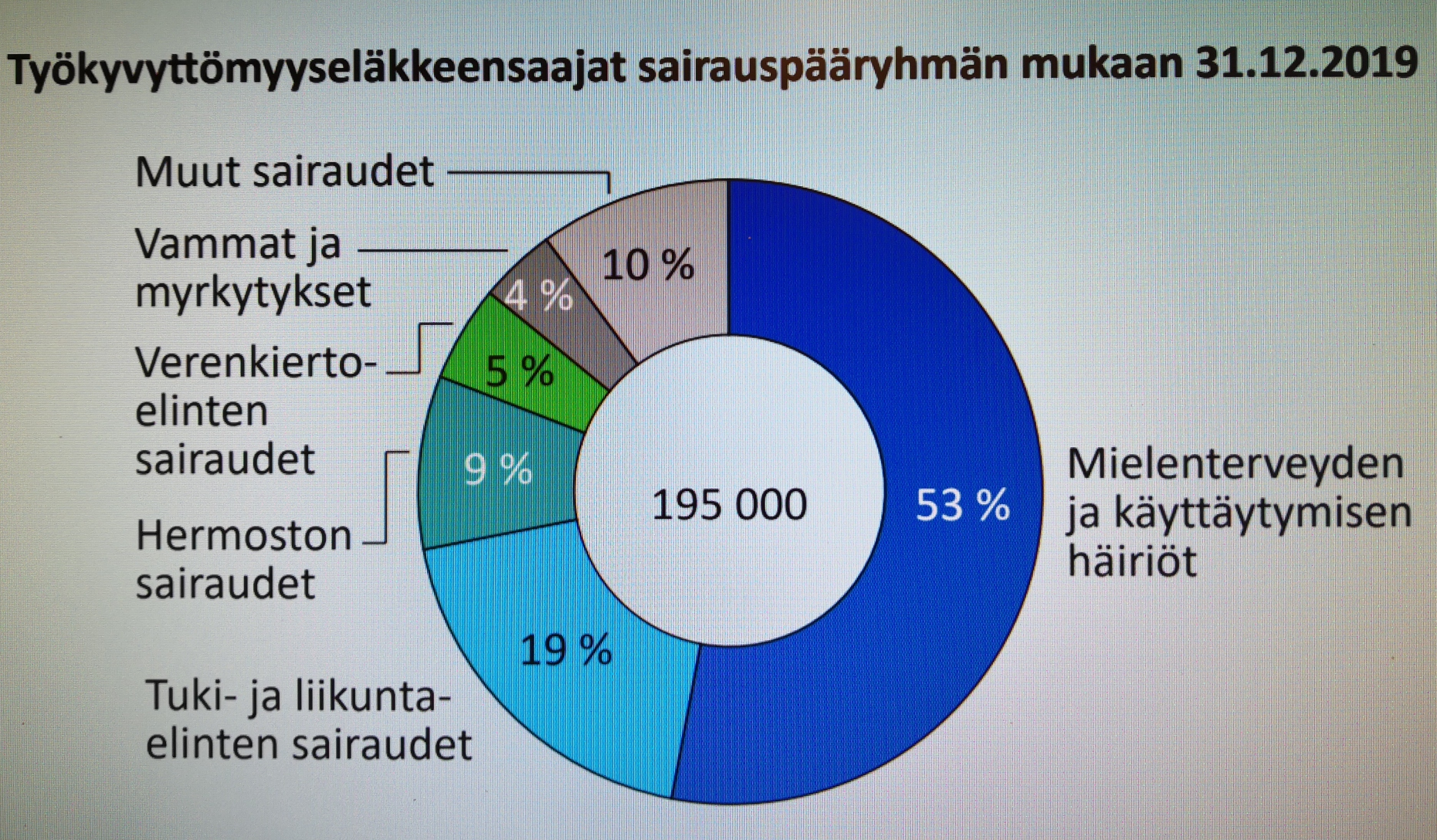 14
Vaaliteesi 2, jatkuu
Ensinnäkin kunnissa ja kuntayhtymissä täytyy olla pysyviä tahoja, jotka edistävät terveyttä ja hyvinvointia. Kunnan päättäjien kannattaa tutustua terveydenhuollon järjestämissuunnitelmaan ja vaikuttaa siihen rakentavasti oman kunnan osalta.

Järjestöt tuntevat hyvin paikalliset olosuhteet. Kuntapäättäjän on suositeltavaa verkostoitua oman kunnan järjestökentän kanssa. Kun kuntapäättäjät toimivat yhteistyössä järjestöjen kanssa, he löytävät vaivatta asiantuntijoita, jotka auttavat tukemaan hyvinvoinnin eri tekijöiden/osa-alueiden toteuttamista.

Miten?
Kunnan järjestöyhdyshenkilöiden avulla päättäjät voivat hyödyntää järjestöjen asiantuntemusta ja hyvinvointia tukevaa toimintaa.
15
Vatesin aluetoiminta (2020–)
Kohderyhmänä alueiden työllistymistä edistävät järjestöt, työllisyyspalvelut ja ammatilliset (erityis)oppilaitokset 
Toimialan kehittämistä yhteistyössä ammattilaisten kanssa
Alueelliset verkostotilaisuudet, kehittämistyöpajat ja koulutukset
Lue lisää aluetoiminnan verkkosivuilta
Tai ota yhteyttä: aluekoordinaattori Tuuli Riisalo-Mäntynen,tuuli.riisalo-mantynen@vates.fi
Tutustu meihin!
www.vates.fi

Twitter: kyvytkayttoon
Facebook: vatessaatio
Instagram: vatessaatio
YouTube: Vates-säätiö sr
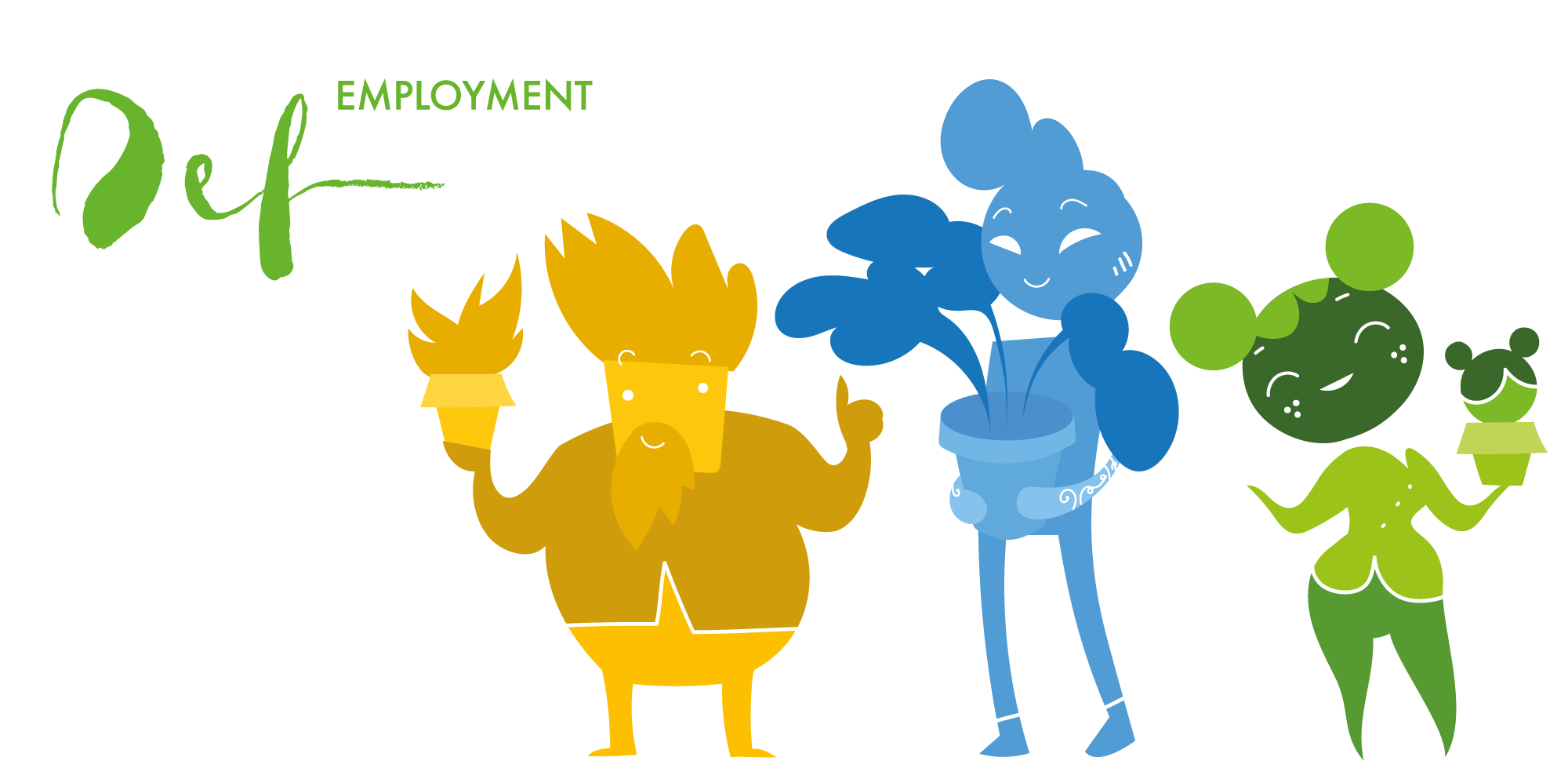